Tratamento e Análise de Dados e Informações
DISTRIBUIÇÃO BINOMIAL
Considere um experimento que satisfaça as seguintes condições:

Deve ser repetido nas mesmas condições um número finito de vezes.

As repetições devem ser independentes, ou seja, os resultados de uns não devem interferir nos outros

Em cada prova deve aparecer um dos resultados possíveis: sucesso e insucesso.

No decorrer do experimento, a probabilidade p de sucesso e a probabilidade q (1-p)de fracasso manter-se-ão constantes.
DISTRIBUIÇÃO NORMAL
Quando temos em mãos uma variável aleatória com distribuição normal, nosso principal interesse é obter a probabilidade de essa variável assumir um valor em um determinado intervalo.

Exemplo: uma variável aleatória representa os diâmetros dos parafusos produzidos por certa máquina. Vamos supor que essa variável tenha distribuição normal com média 2 e desvio padrão 0,04. Qual a probabilidade ter um diâmetro entre 2cm e 2,05cm?
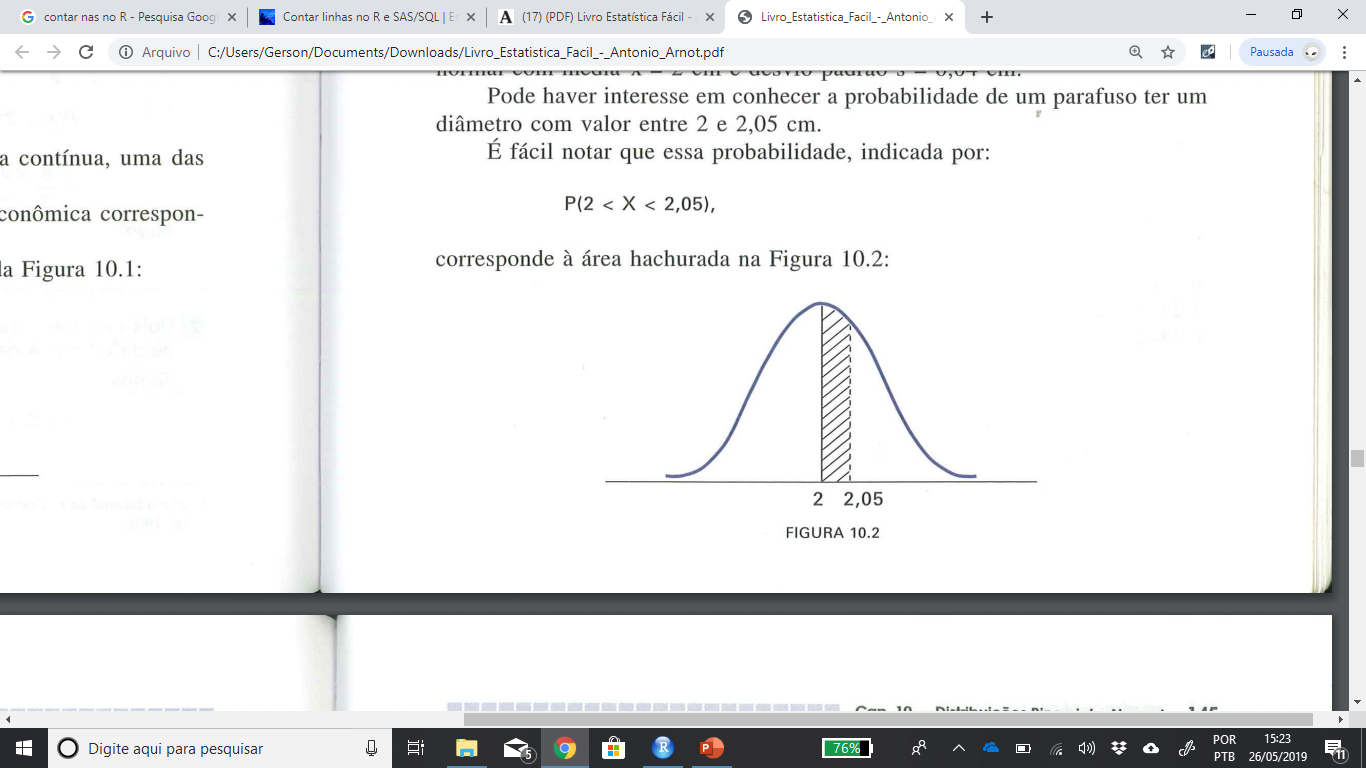 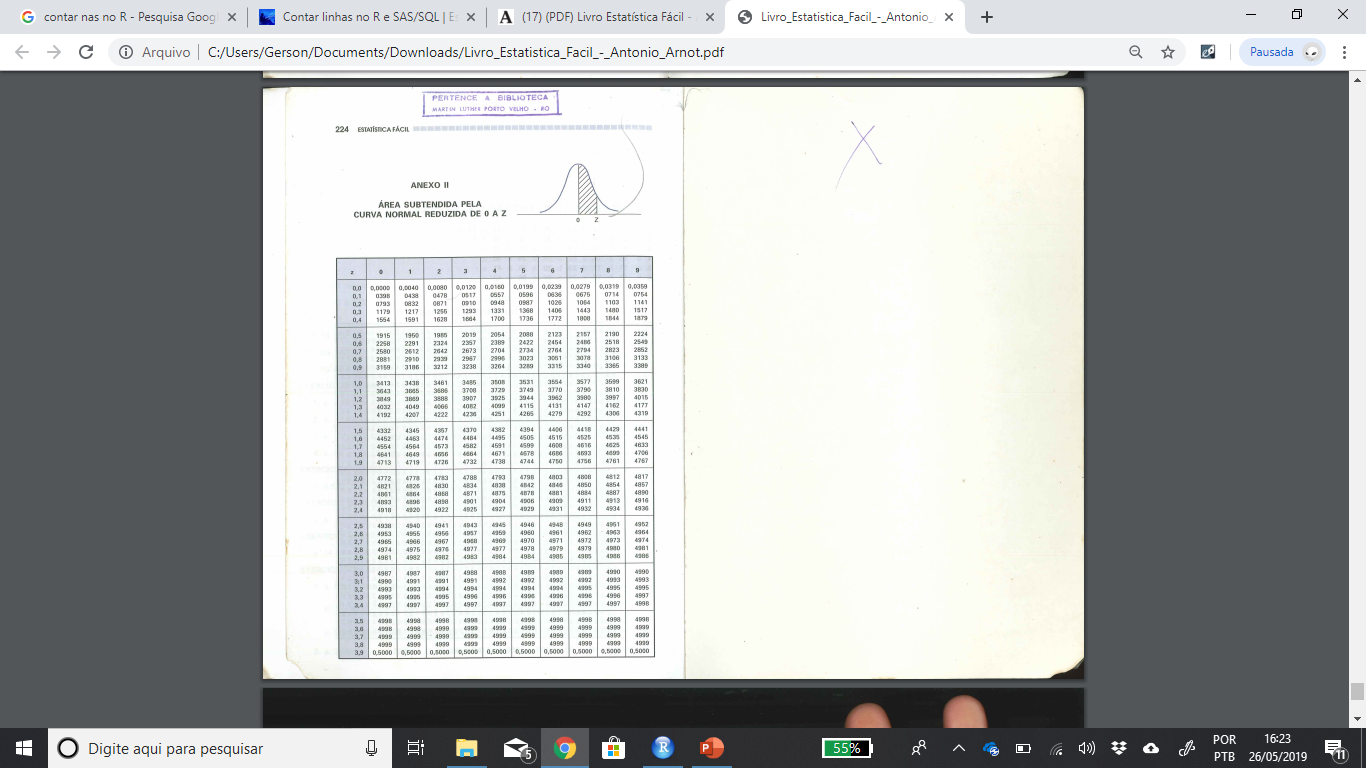 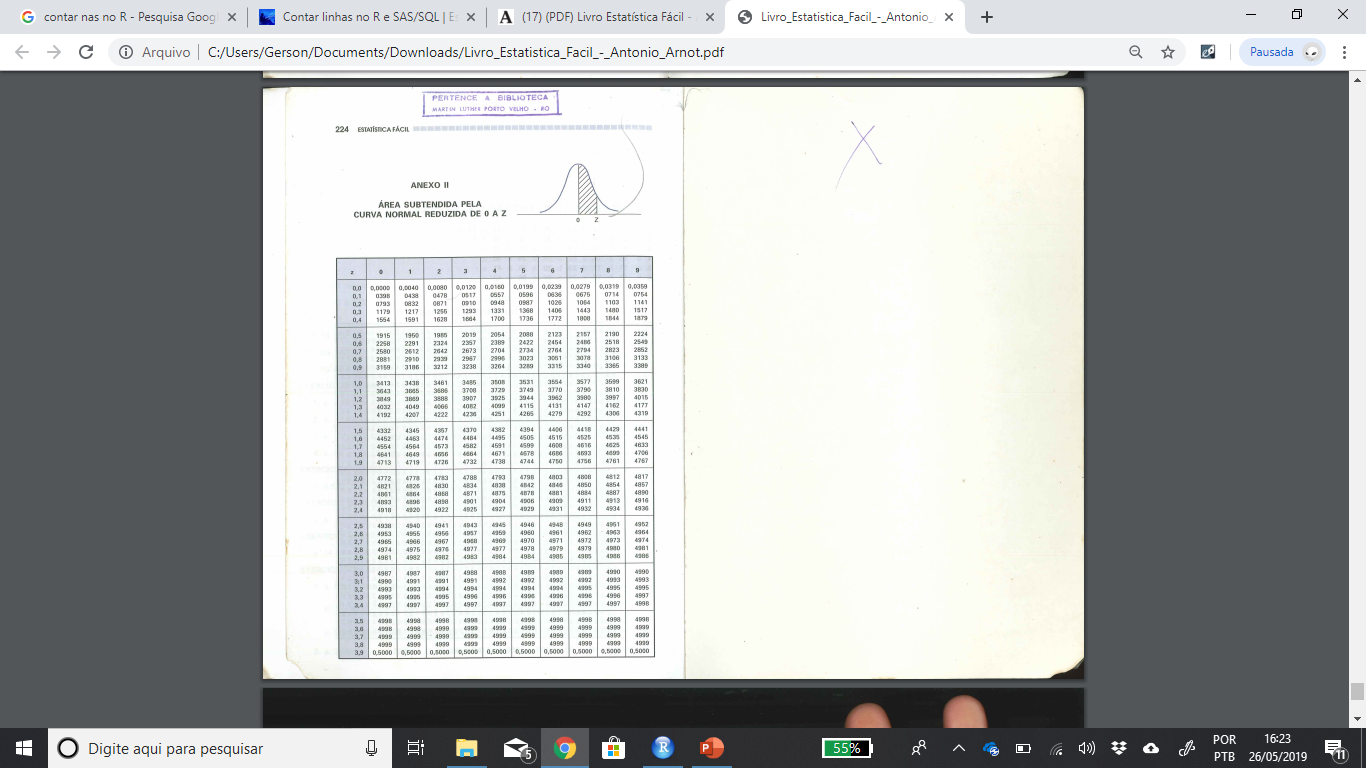 CORRELAÇÃO E REGRESSÃO
Até aqui estamos utilizando técnicas que descreviam  as distribuição dos valores de uma variável.

Agora passaremos a estudar as relações que existem entre as variáveis.

Por exemplo, em um determinado grupo de pessoas o valor da renda das mesmas e o consumo estão diretamente conectadas.

A correlação é o instrumento adequado para medir essa relação.

Uma vez caracterizada a correlação procuramos descrevê-la por meio de uma função matemática . A regressão é o instrumento que determina os parâmetros dessa função.
RELAÇÃO ESTATÍSTICA (PROBABILÍSTICA)

Existe uma relação entre renda e consumo das famílias. Essa relação não é da mesma forma que a anterior, não existe uma sentença que determina exatamente a relação entre elas. 

Contudo, em média, quanto maior a renda das famílias maior seu consumo.

Essas são relações estatísticas.
DIAGRAMA DE DISPERSÃO

Representado em um plano cartesiano os valores de duas variáveis, uma em cada eixo, obtemos pontos em uma nuvem que denominamos diagrama de dispersão.
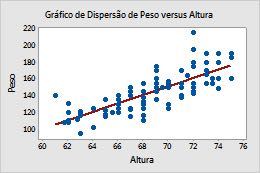 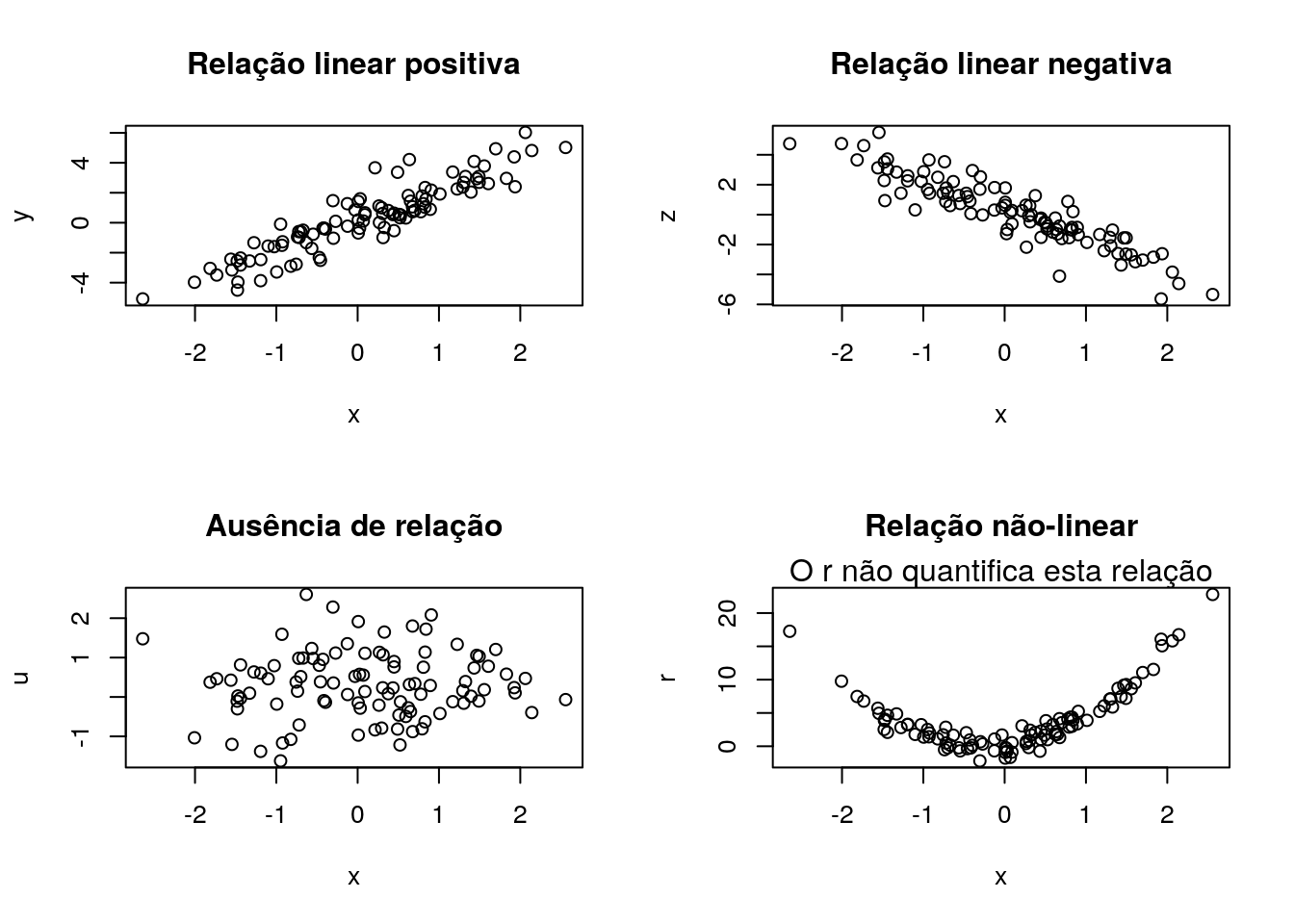 REGRESSÃO

Realizamos uma regressão para estudar uma variável em função da outra.

A análise de regressão tem por objetivo descrever através de um modelo matemático a relação entre duas variáveis, partindo de n observações das mesmas.

A variável sobre a qual desejamos fazer uma estimativa recebe nome de variável dependente (ou explicada) e a outra o nome de variável independente (ou explicativa).
O modelo de regressão simples é: